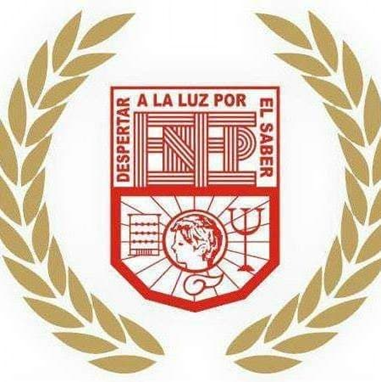 “Escuela Normal de Educación Preescolar”.ASIGNATURA: INGLÉS A2-B1 1 MIXTOMAESTRA: BEATRIZ EUGENIA VALDES RODRIGUEZProject Unit 2. Due Date. November 5 2019Karen Lucero Muñiz Torres.
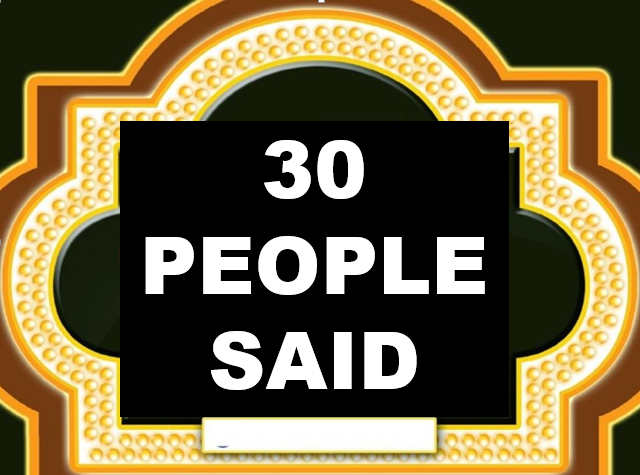 What is your biggest complain about house chores?
5 Most Frecuently Answersː
What is your biggest complain about house chores?
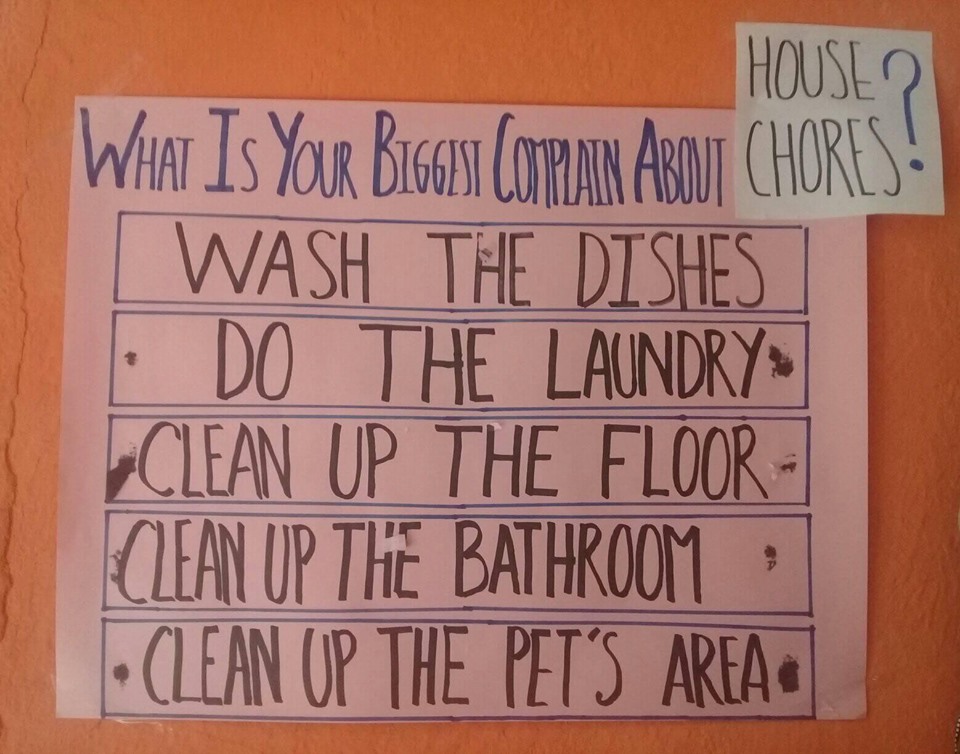 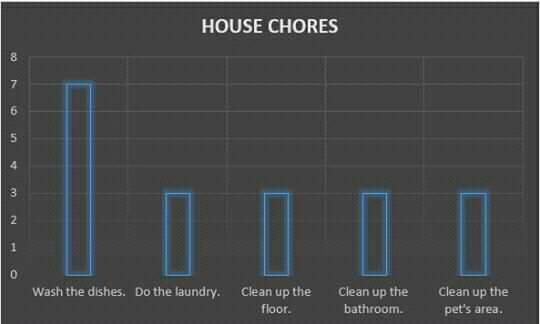 What is your biggest complain about neighbors?
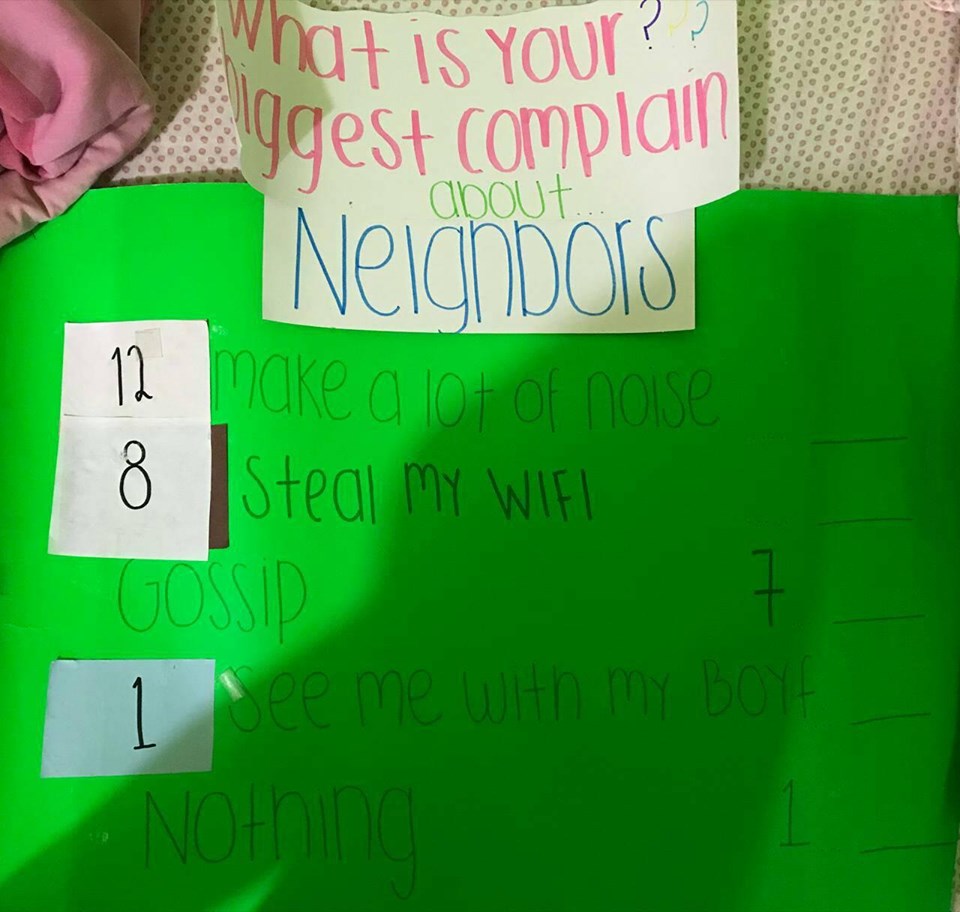 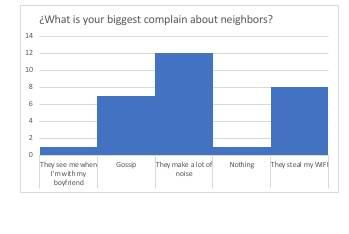 What is your biggest complain about school?
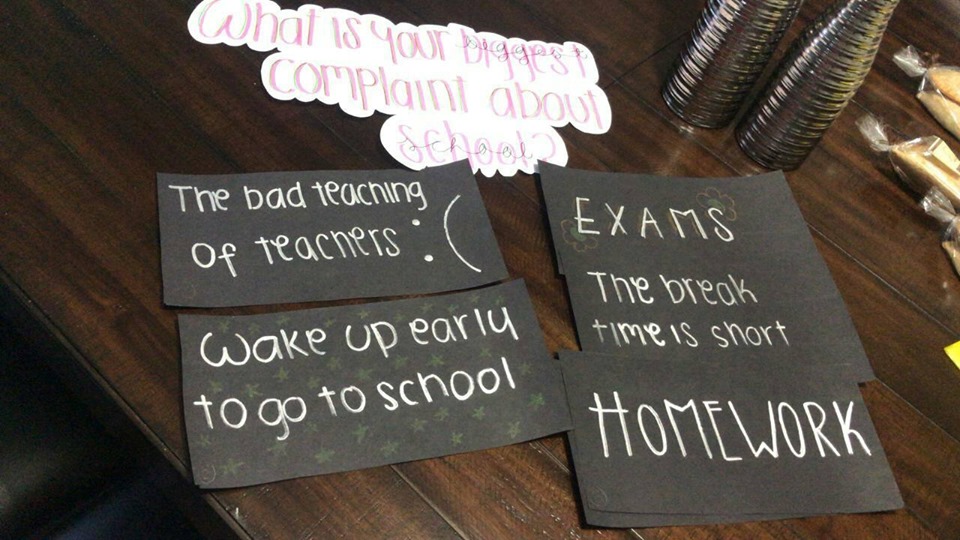 What is your biggest complain about restaurants?
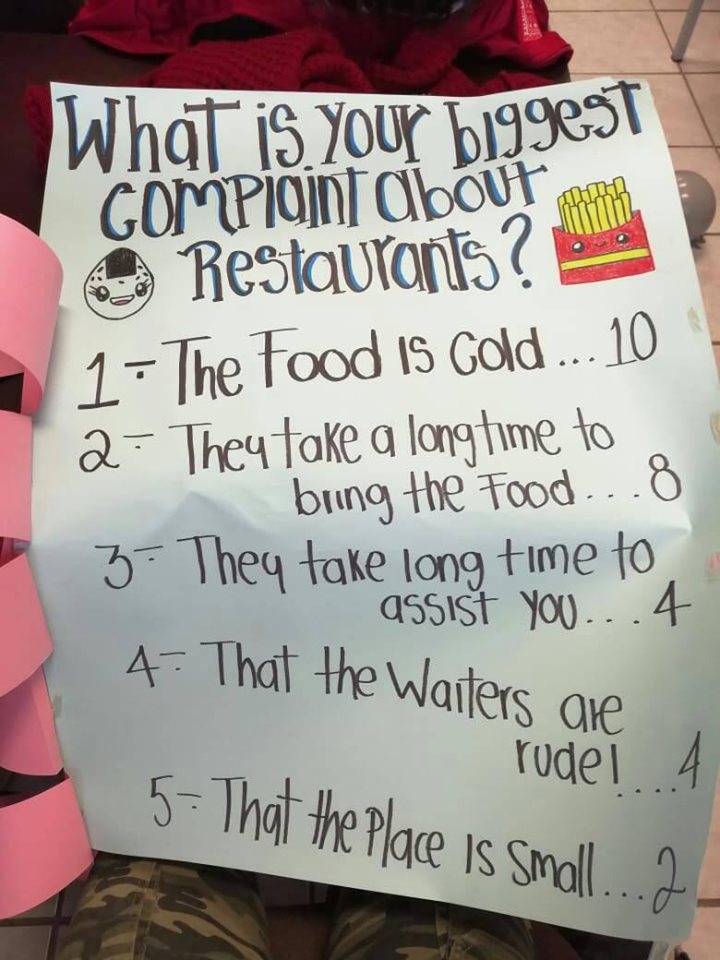 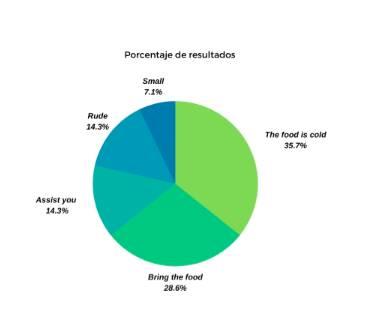 What is your biggest complain about governments?
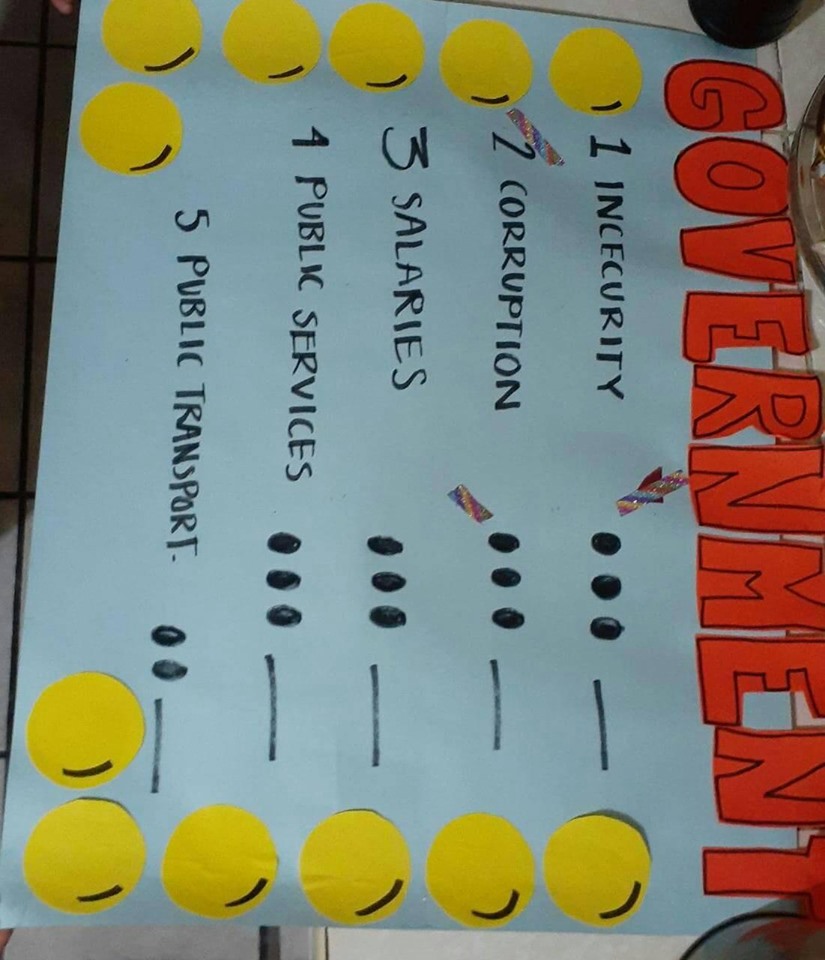 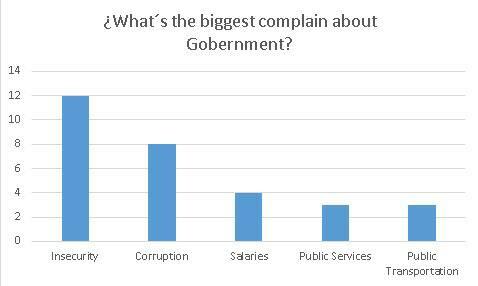 CONCLUSION.
The project we made it was about 5 most frequently answers about complaints of house chores, restaurants, family, etc. When the play started I was nervous because I had my mind in white, the first complain was about neighbors and in that round the other team won. I liked to play this game because my experience was very fun,  my team  lost but I enjoyed the laughs with my classmates and my teacher, also the Ceci's participation was adorable. I had to make a presentation about my 5 most frequently answers, it was easy and I liked the final result of my presentation made with poster board. Also, I asked to 30 people, I didn't have many people to ask but my boyfriend helped me to end. I was surprised the answers because the most common was "Wash the dishes", I thought the most common it would "Clean up the room" or the others I learned in class like "get out the garbage". When the rounds were over the wining team danced "Baby Shark". Finally I think it was a good activity I learned complaints like the insecurity of the government or the gossip is very common between family and friends, that was crazy. The project was practical and funny.   ː)
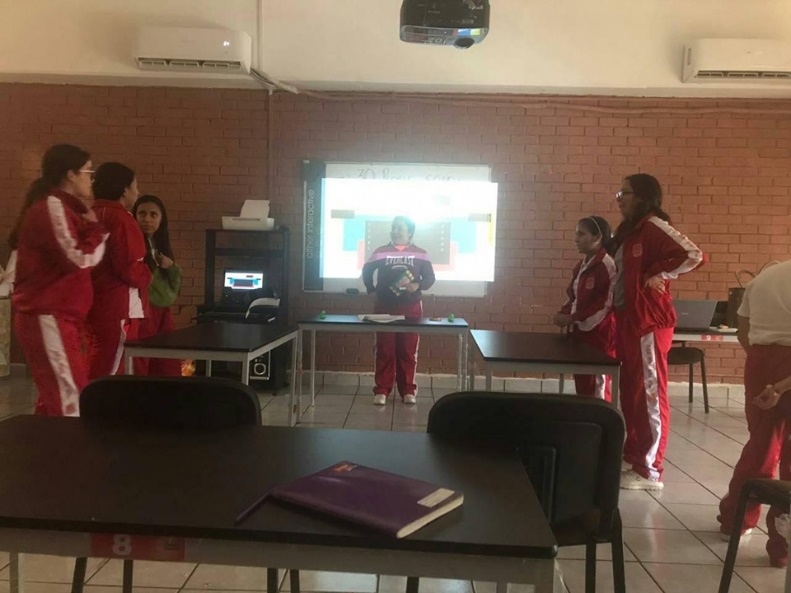 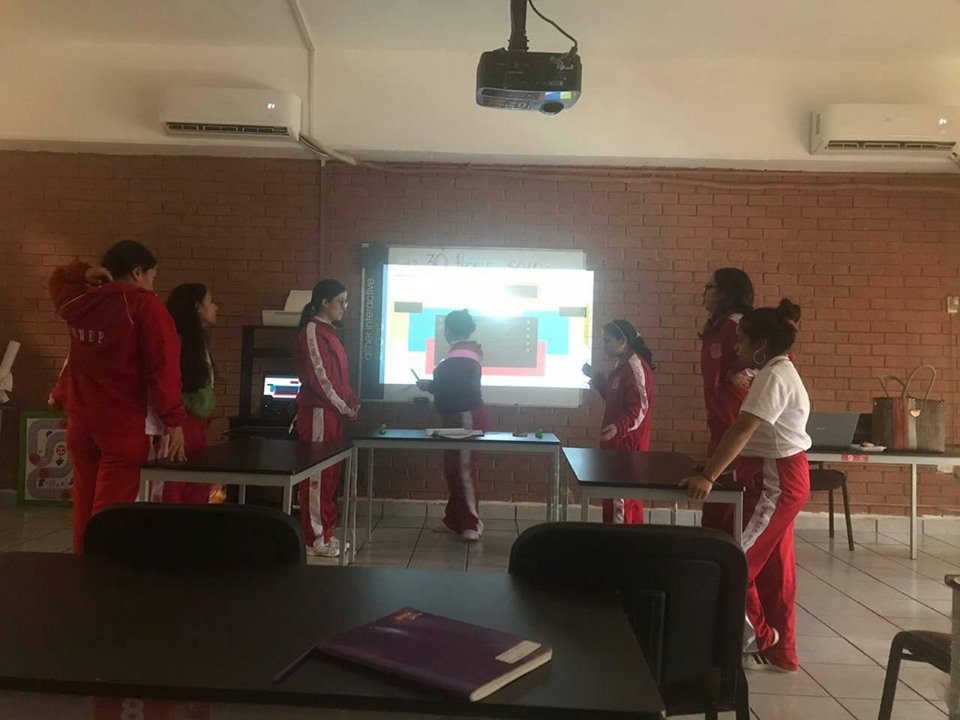 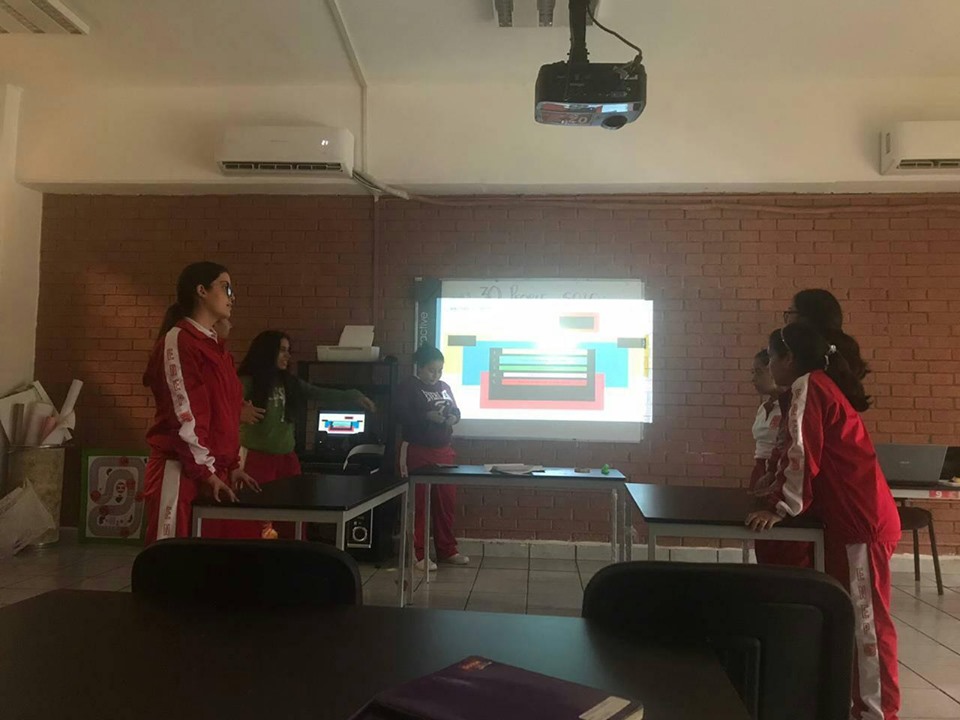 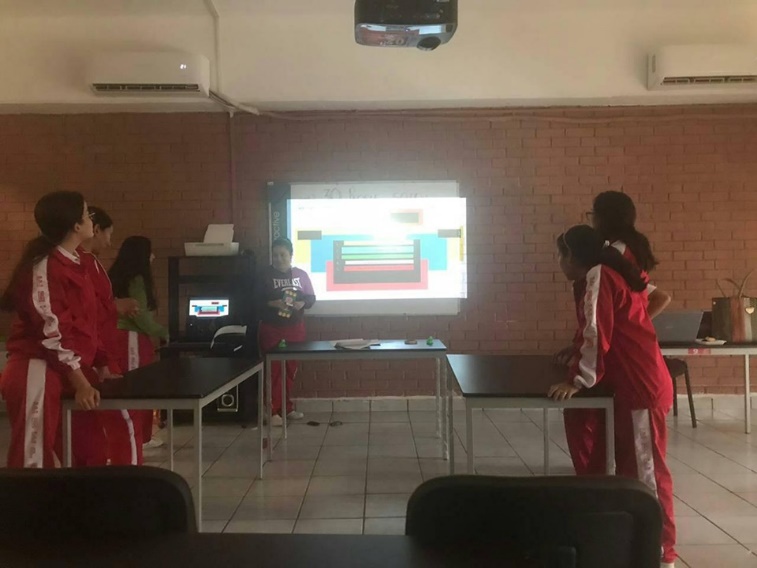